Rück
Titel
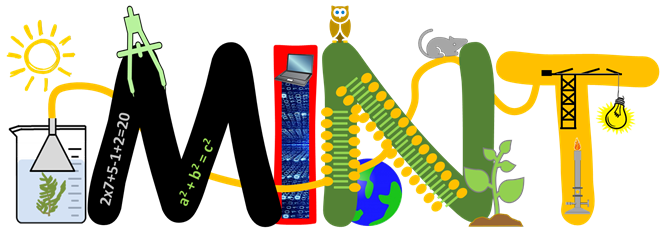 Zum MINT-Pass

In diesem Pass werden deine Aktivitäten im MINT-Bereich dokumentiert. Für jede Aktivität erhältst du Sterne. 

Zur Bewertung:
Die Bewertung einzelner Leistungen erfolgt nach einem Sternesystem:

*  Für ernsthafte Teilnahme oder gute Leistung
**  Für sehr gute Leistungen
*** Für herausragende Leistungen

Zum MINT-Zertifikat

Das MINT-Zertifikat RLP Sek I wird als Auszeichnung an Schülerinnen und Schüler verliehen, die sich über die gesamte Sekundarstufe I hinweg über den Unterricht hinaus im MINT-Bereich engagiert haben. 

Es wird unterstützt und getragen vom 
Ministerium für Bildung Rheinland-Pfalz, 
der Landesvereinigung Unternehmerverbände Rheinland-Pfalz (LVU),
den Handwerkskammern Rheinland-Pfalz und 
den Industrie- und Handelskammern Rheinland-Pfalz.

Um das Zertifikat zu erhalten, musst du Kriterien erfüllen. Du musst z.B. Sterne in zwei Aktivitätsbereichen vorweisen und mindestens einen Stern bei Wettbewerben erreicht haben. Außerdem müssen deine Sterne in mindestens zwei MINT-Fächern erreicht werden. Die weiteren Kriterien und Informationen findest du unter 
www. mint.bildung-rp.de/mint-zertifikat.html.
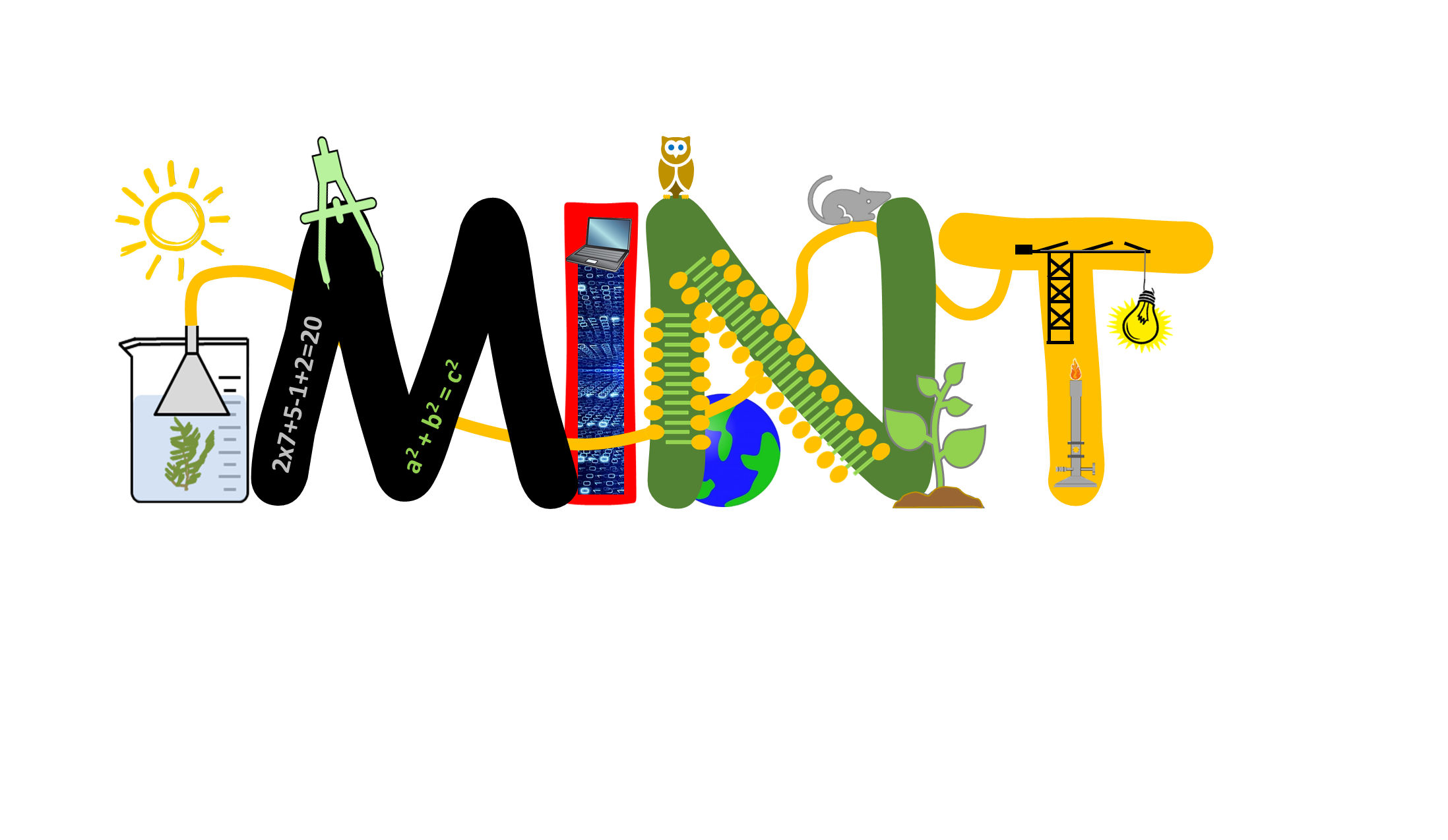 PASS
von
Dieser Pass begleitet dich durch deine Aktivitäten in den MINT-Fächern.
Technik
Biologie
Mathematik
Chemie
Physik
Informatik
Er kann dich bis zum Erwerb des Rheinland-Pfalz-MINT-Zertifikats führen.
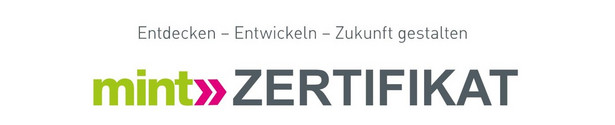 Innen Titel
Innen Rück
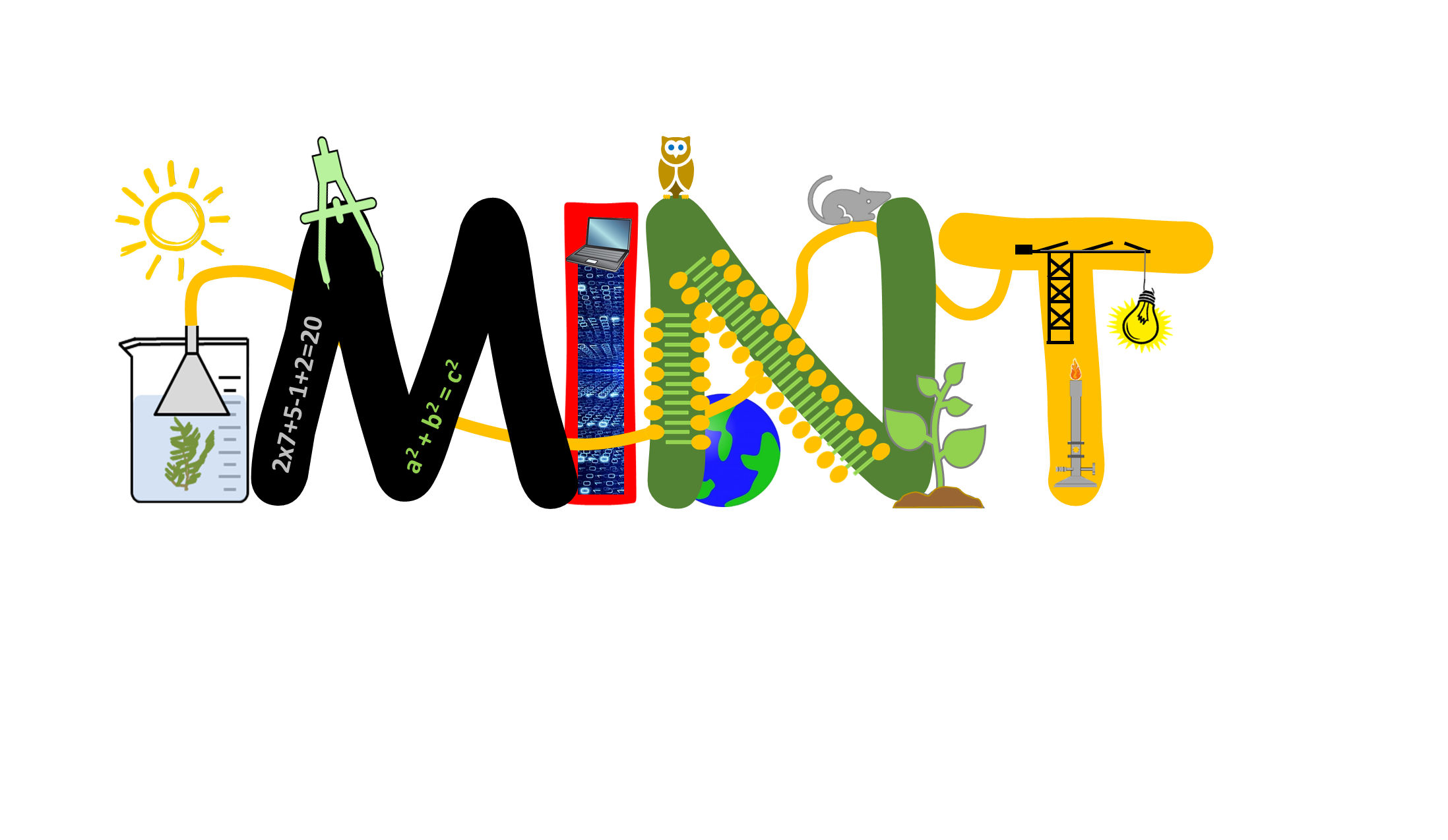 Meine MINT-Aktivitäten: